HİJYEN VE SANİTASYON
NİLGÜN BAŞAK TECER
ÖĞRETİM GÖREVLİSİ  
ANKARA ÜNİVERSİTESİ
KALECİK MESLEK YÜKSEKOKULU
E-posta: nbtecer@ankara.edu.tr
TEMİZLİK ve TEMİZLEME MADDELERİ
Temizlik Nedir?
Temizlik; 
gıda işletmelerinde kullanılan donanım ve fiziki çevredeki kir ve kalıntıların fırça, basınçlı su, sıcak su, basınçlı buhar, çeşitli temizlik maddeleri gibi yardımcı araç ve etkenler kullanmak suretiyle uzaklaştırılması, 
m.o.ların çoğalma koşullarının önlenmesi ve 
çalışan personelin sağlıklı ve bakımlı olmasıdır. 

Besin işyerlerinde temizlik ve dezenfeksiyon, üstün kaliteli besin üretimini sağlamak veya besini tüketime hazırlamak için gerekli olan tüm temizlik işlemlerini kapsar. 

Etkin bir sanitasyon programının uygulanmasında birinci basamak temizlik işlemidir.
Temizlik Çeşitleri
Fiziksel Temizlik: Tüm görünür kirlerin yüzeylerden arındırılmasıdır. 
Kimyasal Temizlik: Görünür kirlerin yanında tat ve kokusu hissedilebilen dezenfektan ve temizlik maddesi kalıntıları dahil mikroskobik kalıntıların uzaklaştırılmasıdır.
Mikrobiyolojik Temizlik (=dezenfeksiyon): Yüzeylerde bulunan patojen m.o.ların tümü ile saprofit m.o.ların önemli bir kısmı parçalanır.
Yalnız fiziksel ve kimyasal temizlik işlemi yapıldığında toplam m.o. sayısında önemli bir azalma olmasına rağmen kalan etkenler kısa sürede çoğalıp tehlike oluşturabilirler. Bu nedenle temizliğin mutlaka dezenfeksiyon işlemiyle bir bütün olarak düşünülmesi gerekir. Hedeflenen hijyenik sonuca ulaşabilmek için birinci basamak olan temizlik uygulamaları belirli sıklıklarla ve düzgün olarak uygulanmalıdır. İyi uygulanmış bir temizlik işlemi dezenfeksiyona yardımcı olabilecek en önemli basamaktır ve mikrobiyal gelişmeleri önemli ölçüde kontrol altına alabilmektedir.

Temizlik, genellikle günlük üretimin hemen sonrasında uygulanmalıdır. Sıcak su, temizlik işleminde tek başına önemli bir yardımcı olabildiği gibi, özellikle protein kalıntıları içeren ortamlarda "kirlerin pişmesi" tabir edilen olumsuzluklara da neden olabilmektedir.

İşletmelerde uygun bir hijyenik standardın sağlanması, temizlik ve dezenfeksiyon işlemlerinin ekonomik olması, ekipman düzeni ve işlemlerin bilinçli yapılmasına bağlıdır.
Temizlik işleminin etkili olmasında şu 4 noktaya dikkat etmek gerekmektedir;
Temizlenecek araç ve ekipman ile yüzeylerin dizaynı ve materyalin durumu:     Mevcut ekipmanın parçaları gerektiğinde kolayca sökülüp temizlenebilir  nitelikte   olmalıdır.   Ürünlerin  kesilip  hazırlandığı   ve muhafaza edildiği yerlerin yüzeyleri dayanıklı, düz, su geçirmeyen, kolay temizlenebilir materyalden yapılmış olmalıdır. Eski, kesik ve çizik yüzeyler zor temizlenir.
Bireysel özen ve çaba: İlgili kişilerin konunun ne denli önemli ve hata götürmez nitelikte olduğunu bilmesi ve bu konuda gerekirse eğitilmesi gerekir. Örneğin; şayet kirlenen temizleme suyu değiştirilmezse tekrar bulaşmaya yol açar.
Temizlik maddesinin seçimi: Hiçbir temizlik maddesi ideal değildir. Temizlik maddesini etkin kılan uygulanan temizleme metodudur. Mümkün olduğu  kadar  ucuz,   gösterişsiz  maddeler  kullanılmalıdır.   Ekipman, borulardaki valf ve rekorların temizliği için çoğu zaman soda yeterlidir. Tabii rutin bir şekilde sık sık temizleme yapılıyorsa ve işletme işlenen ürün gereği çok fazla kirlenmiyorsa. Araç ve donanımların yüzeyleri çok kirli olduğunda temizleme işlemi kimyasal dezenfektanlarla takviye edilmelidir. Ancak  dezenfeksiyon  işleminden  önce  mutlaka  temizlik  yapılması gerektiği unutulmamalıdır. Aksi taktirde kir ve çeşitli yemek artıkları kimyasal dezenfektanları etkisiz hale getirir.

Temizleme ekipmanlarına gösterilen özen: Temizlemede kullanılan ekipmanlar temiz ve hijyen kurallarına uygun olmalıdır. Aygıtlar mümkün olduğunca kurulanmamalıdır. Mümkünse sıcak suyla durulanmalı, böylece daha kısa sürede kuruması sağlanarak kurulama bezleri kullanımına engel olunmalıdır. Kirli ekipman yüzeylerindeki bakterilerin, bir kısmı yıkama bezleri ve fırçalarla çıkarılabilir, fakat ıslak ekipmanda bu mümkün değildir. Aksine ihtiyacı olan serbest suyu bulan mikroorganizmalar hızla çoğalır. En iyisi ısıyla etkili bir dezenfeksiyondur.
Bir temizlik maddesi tek başına her materyalin temizliği için yeterli değildir. Temizlik maddesi temizlenecek materyale göre seçilir. Yani;  
				kirin niteliği, 
				uygulama metodu, 
				temizlenecek materyalin tipi  
				temizlenecek materyalin yüzeyi 
				suyun özellikleri 
	temizlik maddesinin seçiminde önemlidir.
Kir Nedir?
Herhangi bir yüzeyde bulunması istenmeyen kalıntılar KİR olarak  tanımlanır.

Kir çeşitleri:
Serbest kir: toz, toprak, kağıt
Suda çözünen kir: şeker, tuz
Suda çözünmeyen kir: yağ, protein, kireç
Mikrobiyel kir: bakteri, virüs, maya, küf
Temizliğe etki eden bu 4 faktörden bir tanesinde yapılacak tasarruf diğer üç parametrenin miktarını arttırmayı gerektirecektir.
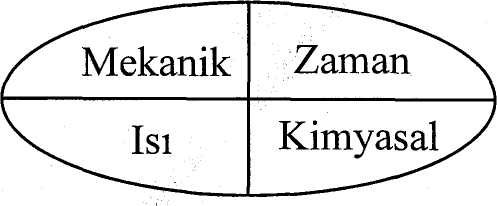 Deterjanlarda bulunması arzu edilen nitelikler
Yüzeyden organik maddeleri ayırmalı	
Yüksek ıslatma etkisi olmalı
Kalıntıları parçalamalı ve birleşmeleri önlemeli
Kalsiyum tuzlarının kalıntılarını eritebilmeli
Bakterisit etkisi yüksek olmalı
Kısmen köpürme niteliğinde olmalı
Yüzeyleri tahrip etmemeli ve korozyona neden olmamalı
Ekonomik olmalı
Toksik olmamalı 
Topaklaşmamalı 
Dayanıklı  olmalı  ve etkisini çabuk kaybetmemeli
Kolaylıkla ve tamamen çözünmeli
Deterjanlar özelliklerine göre şu şekilde sınıflandırılırlar;
Alkali bileşikler
Asit bileşikler
Yüzey aktif bileşikleri (Sörfektanlar)
Şelat oluşturan bileşikler
İnhibitör maddeler
Yardımcı maddeler
		- Süspansiyon halini devam ettirenler
		- Koruyucular
		- Köpük önleyiciler
TEŞEKKÜRLER…